Geographical Stories
Simon Ross
rosstrout@aol.com
Storytelling in Canada
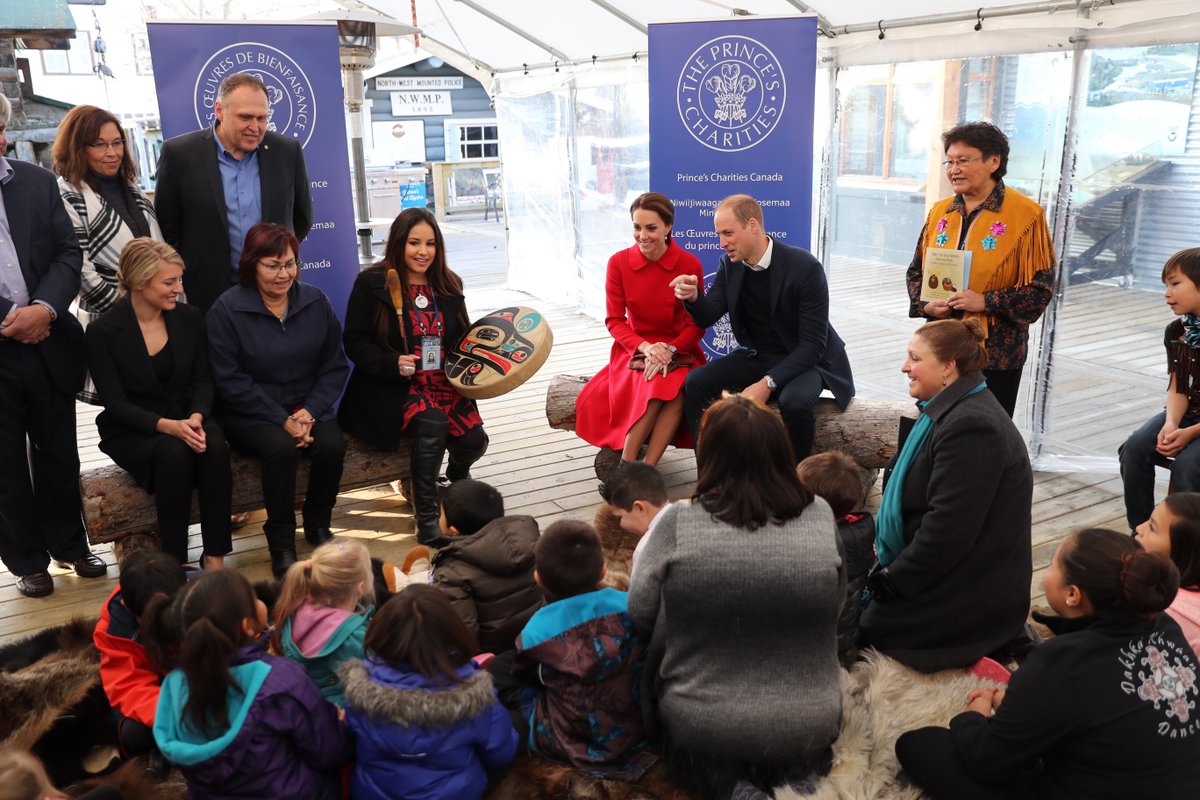 “to care about a place, you must know it’s story”Nick Crane
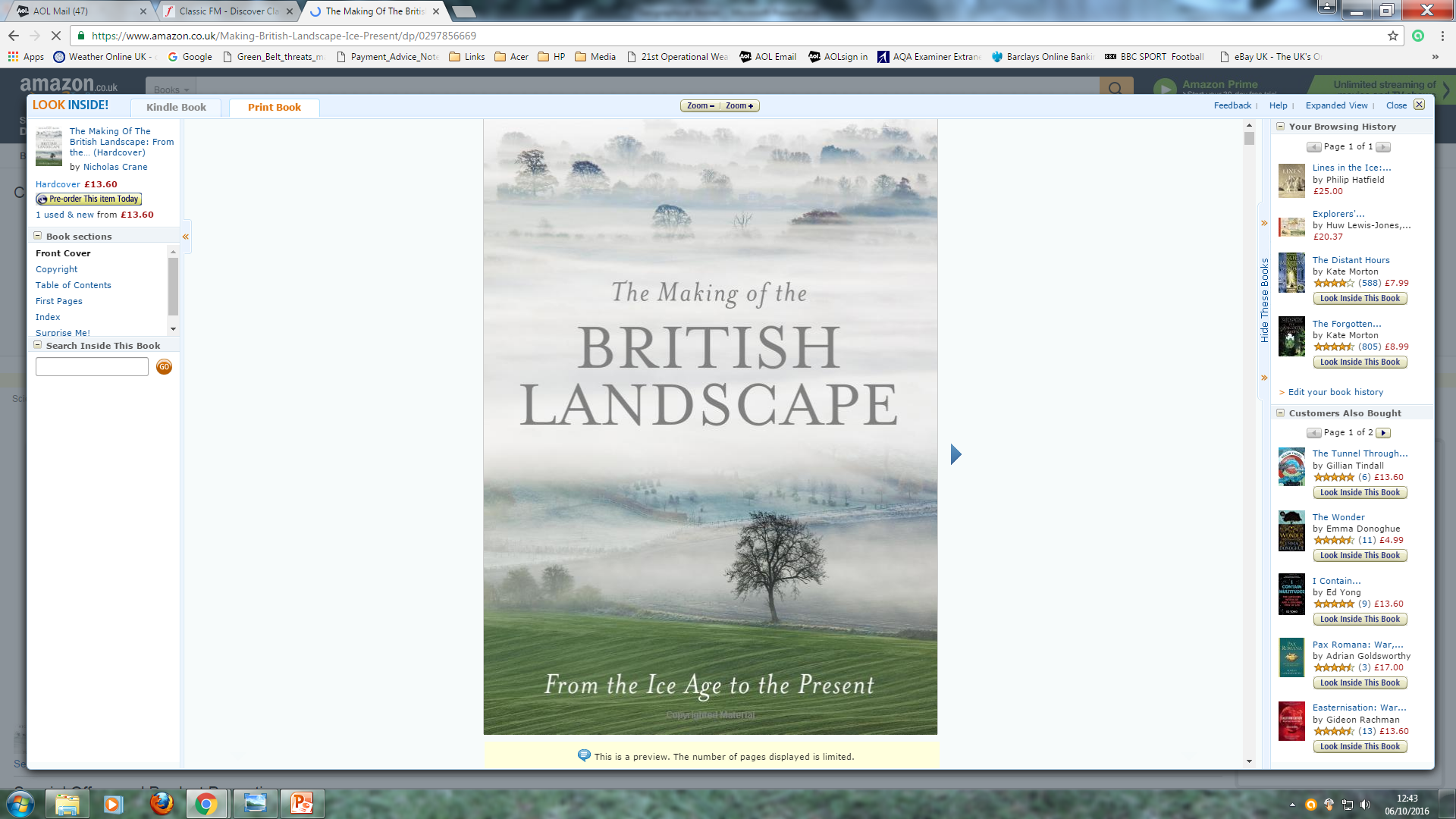 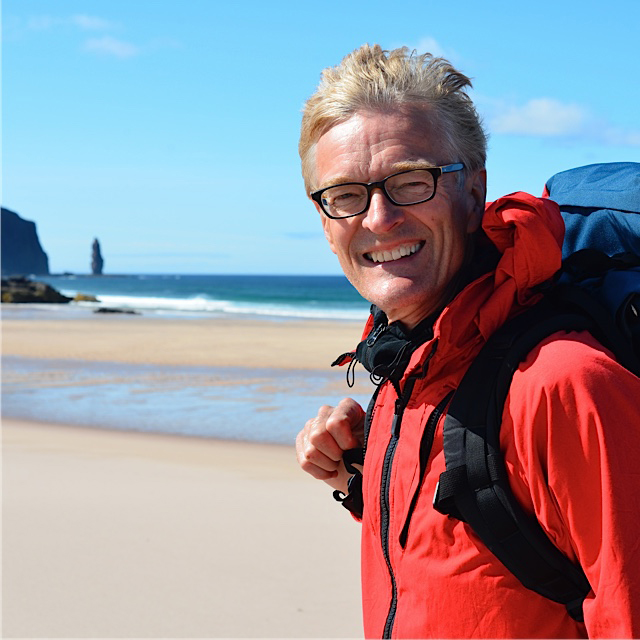 Landscape Stories
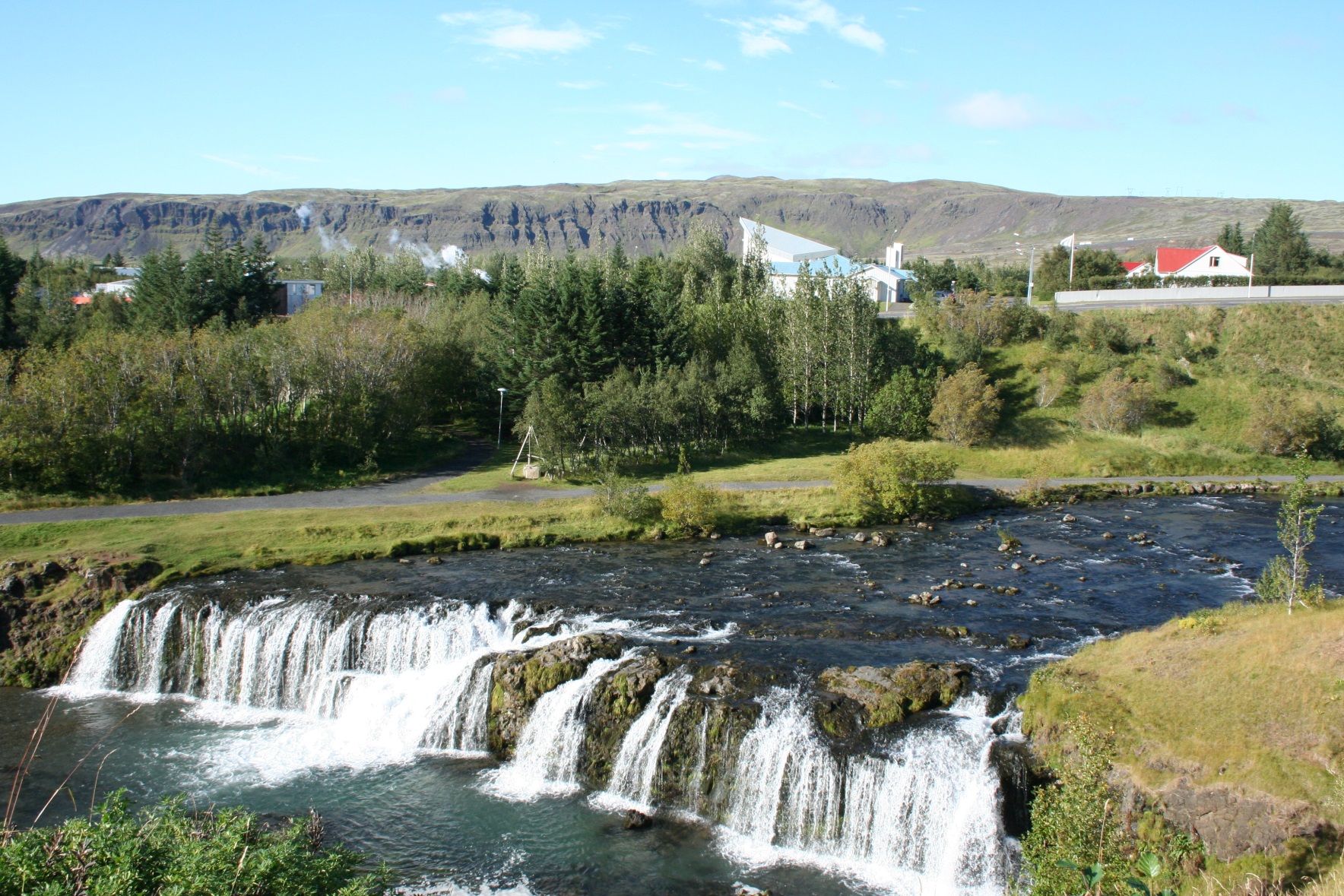 The Quantocks – landscape story
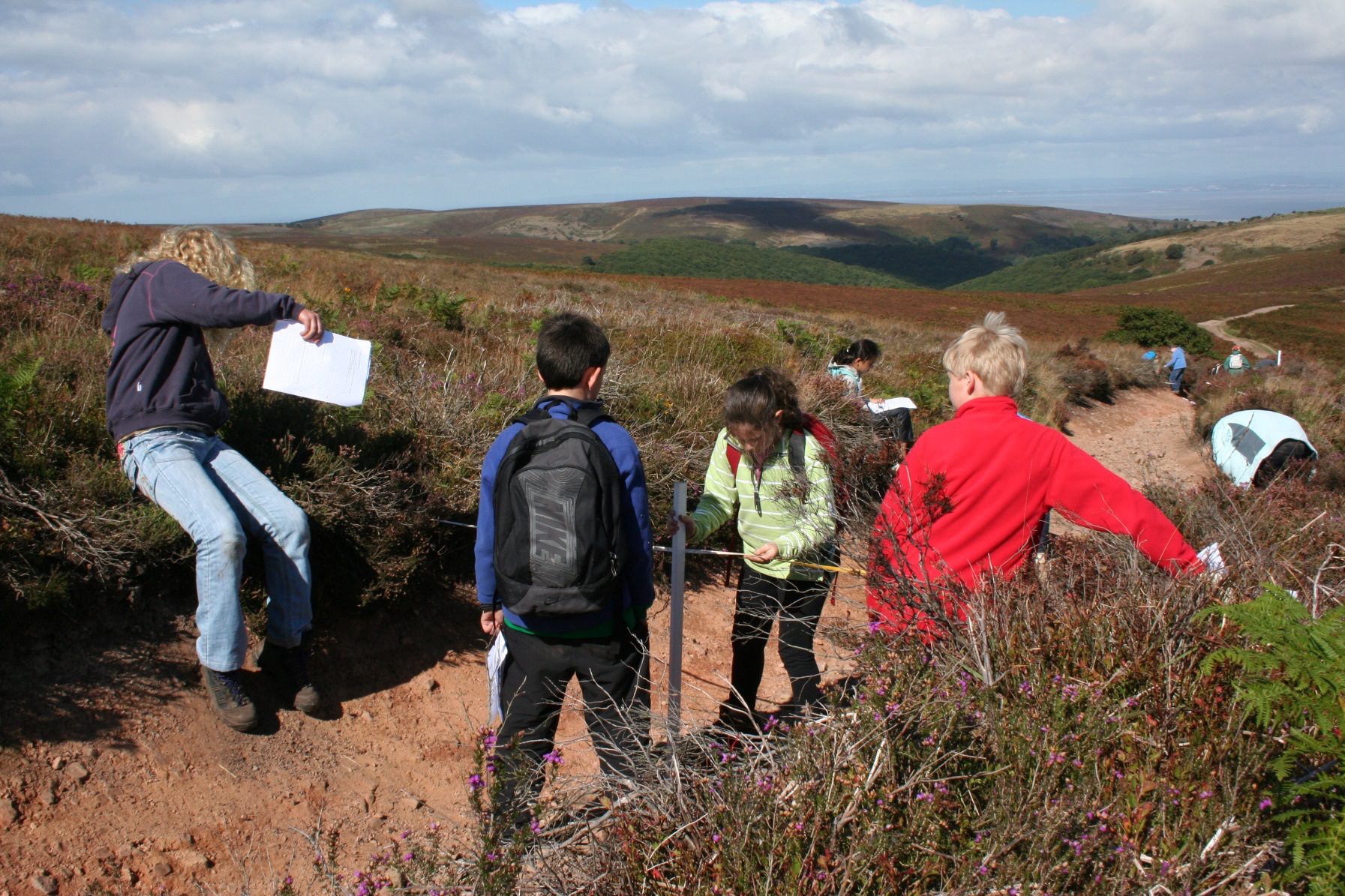 Why use geographical stories?
Provides an interesting and creative narrative
Appeals to the imagination and helps to create mental images and associations
Provides a ‘hook’ for learning
Essentially a story is sequential – with a beginning, middle and end – similar to many aspects of geography where changes over time (and place) are central
Fundamental aspect of human interaction
Old Harry stack
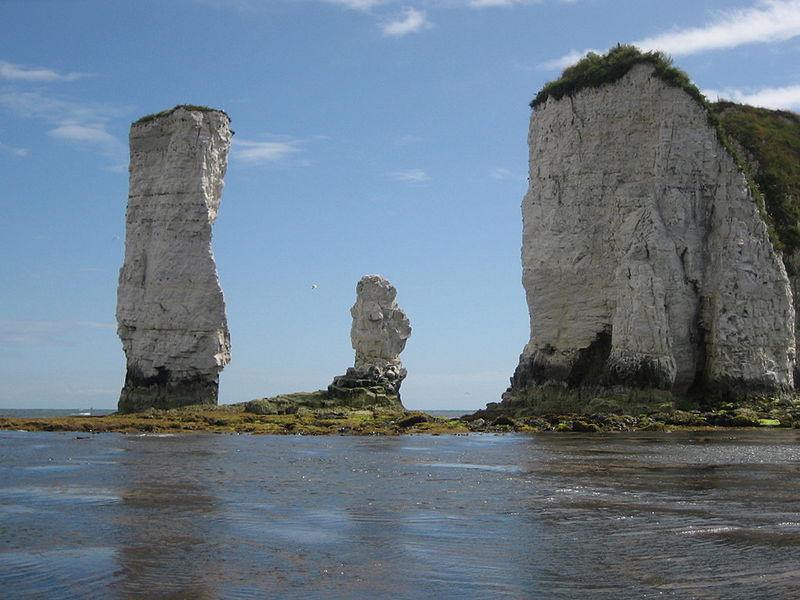 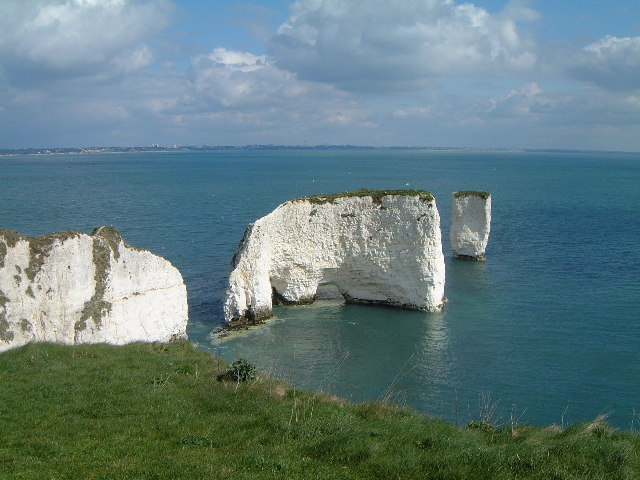 Lake District
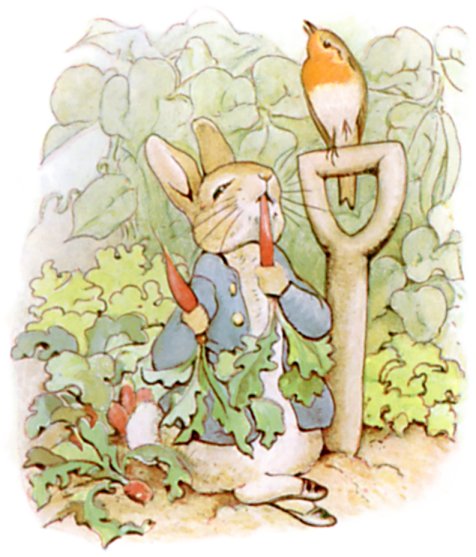 Myths and sagas: Giant’s Causeway
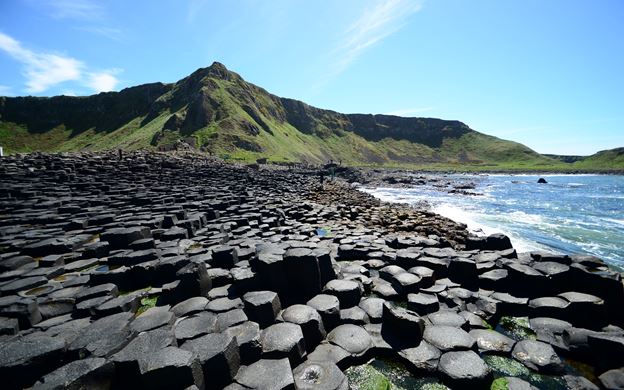 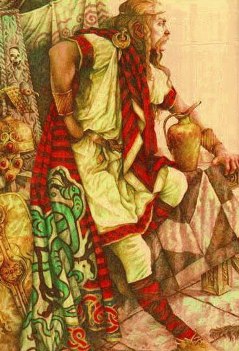 https://vimeo.com/45569144

 http://myths.e2bn.org/mythsandlegends/textonly5639-finn-maccool-and-the-giants-causeway.html
Water cycle – story of a raindrop
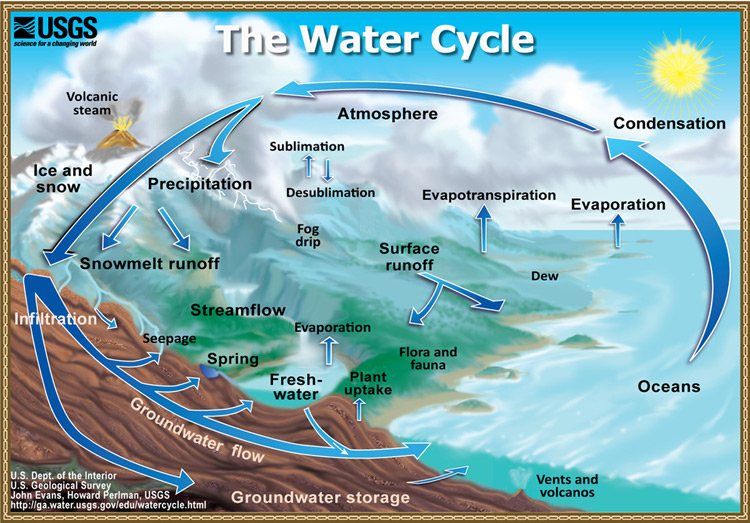 Hveragerdi – changing places
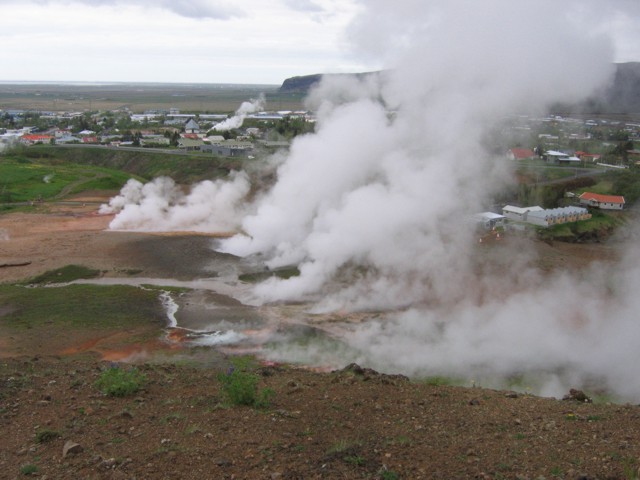 Hveragerdi – changing places
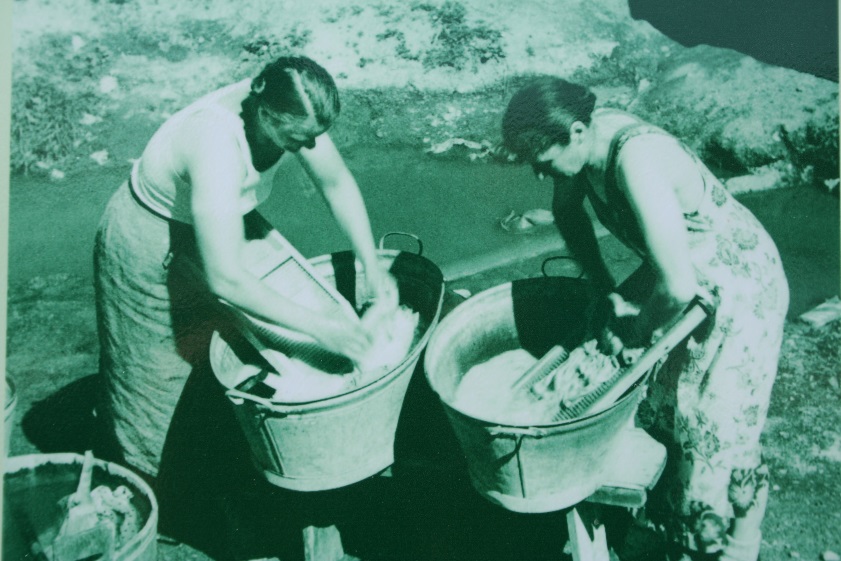 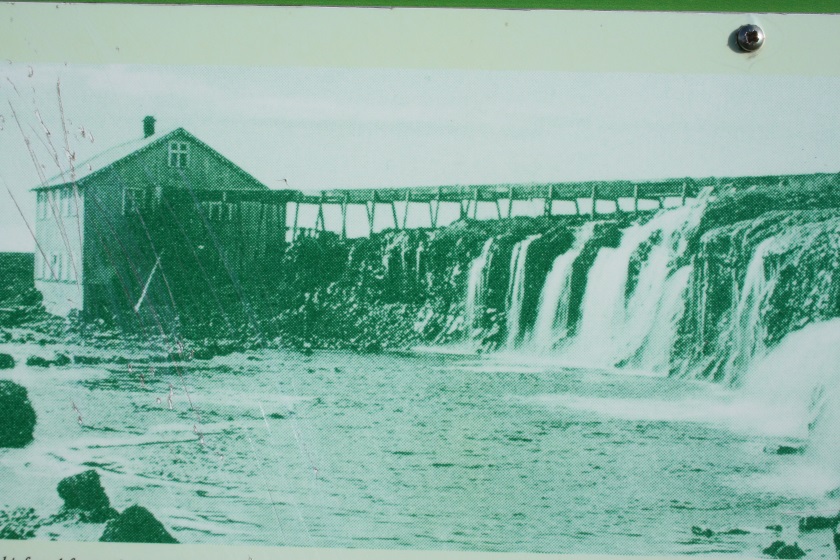 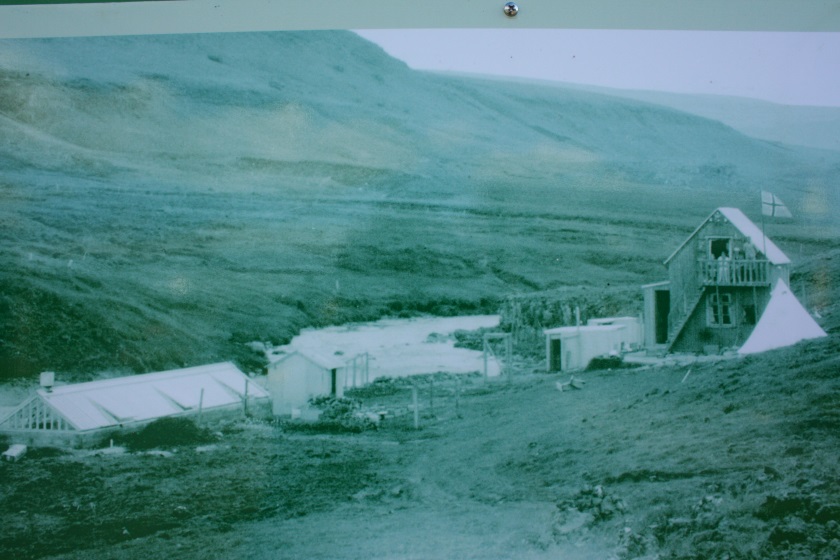 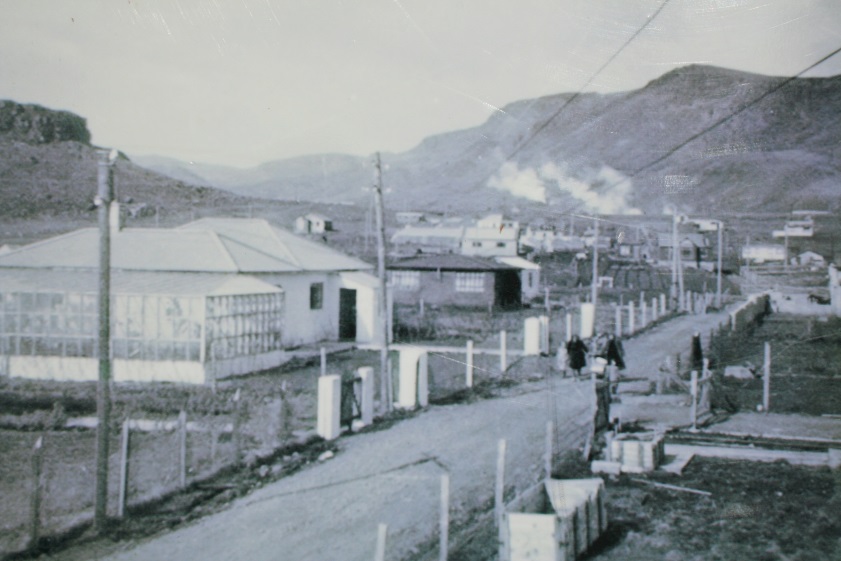 Hveragerdi – changing places
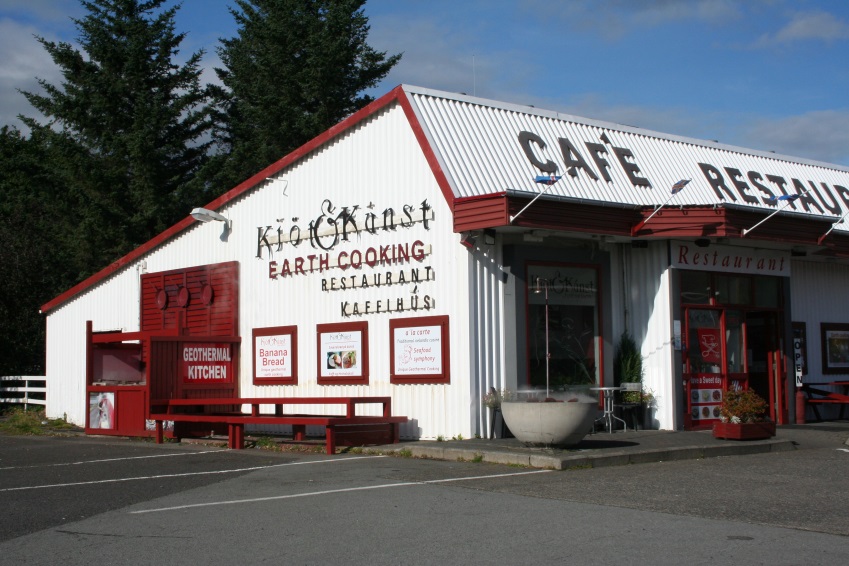 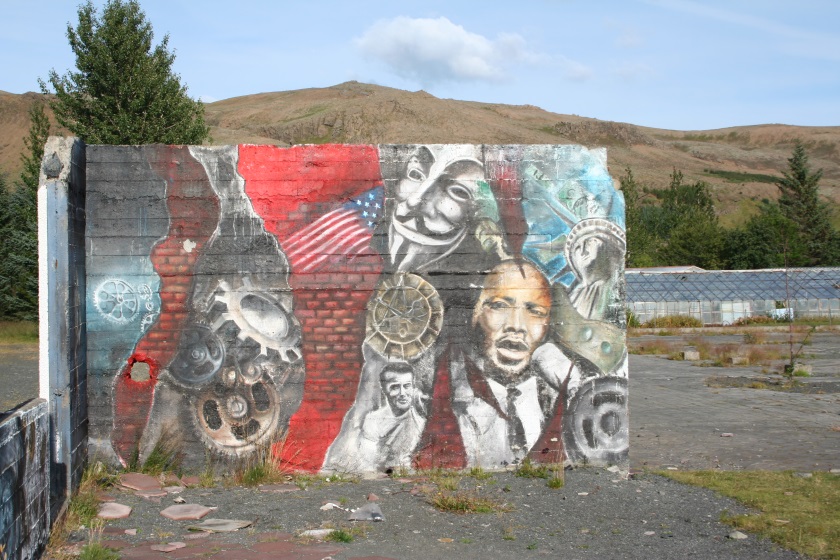 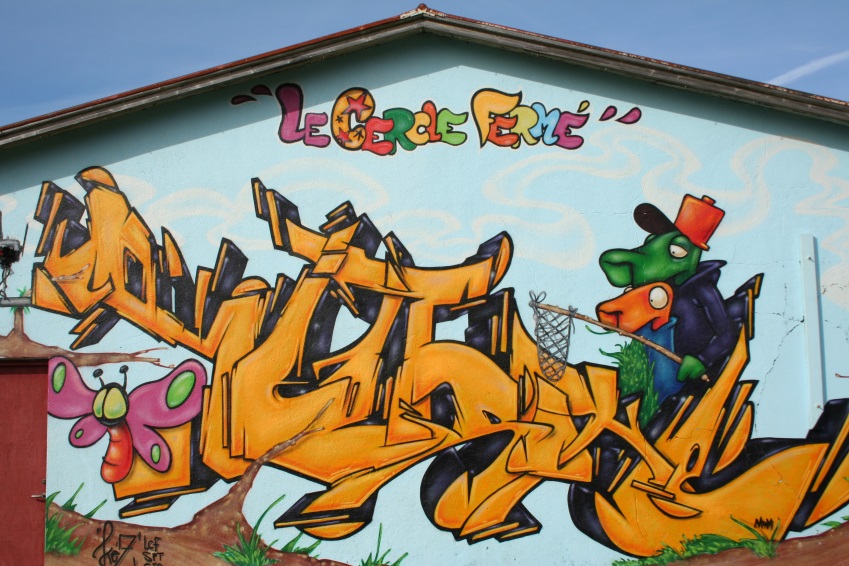 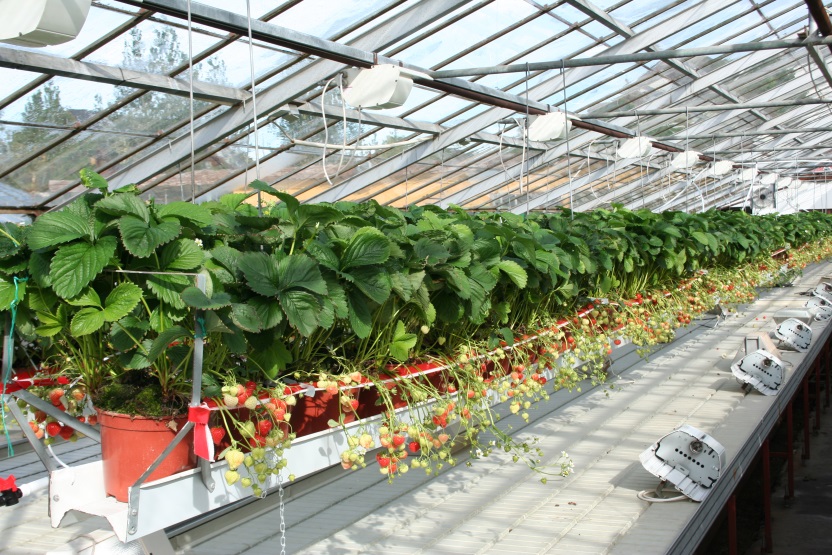 Mt St Helens
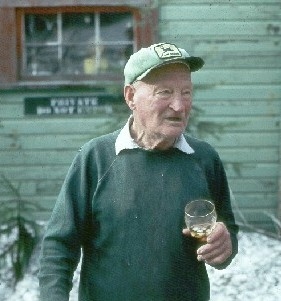 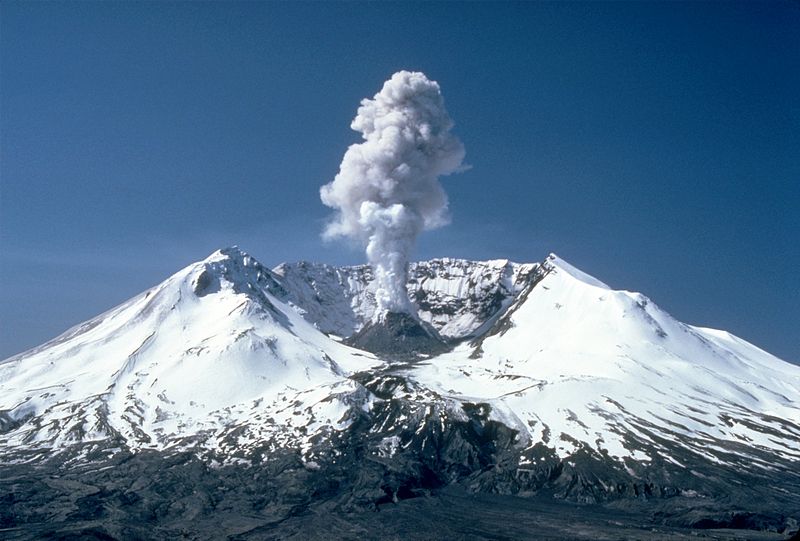 Eyjafjallajokull farm
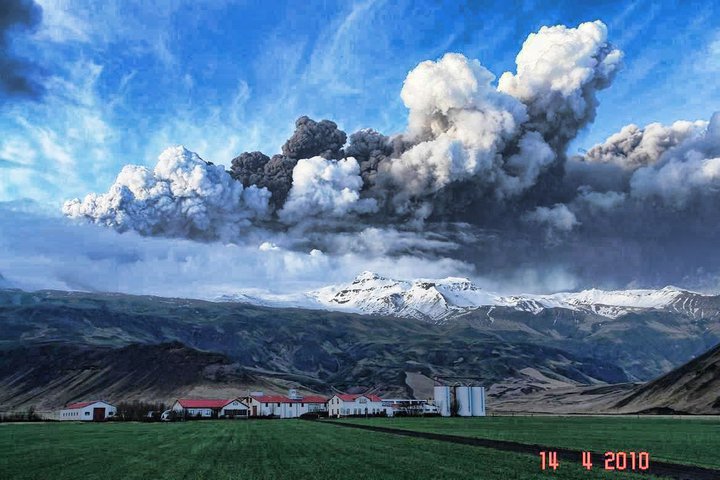 https://www.youtube.com/watch?v=Vuhsm9OlEg4
Hurricane Matthew 2016
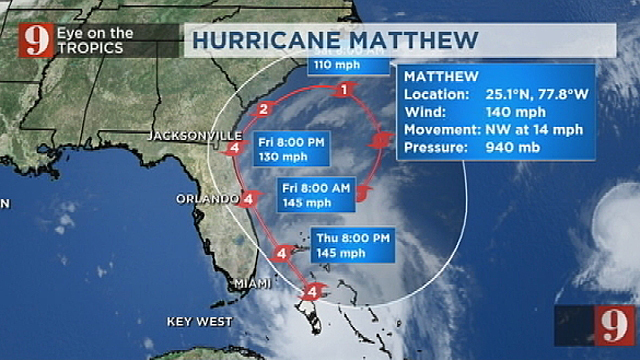 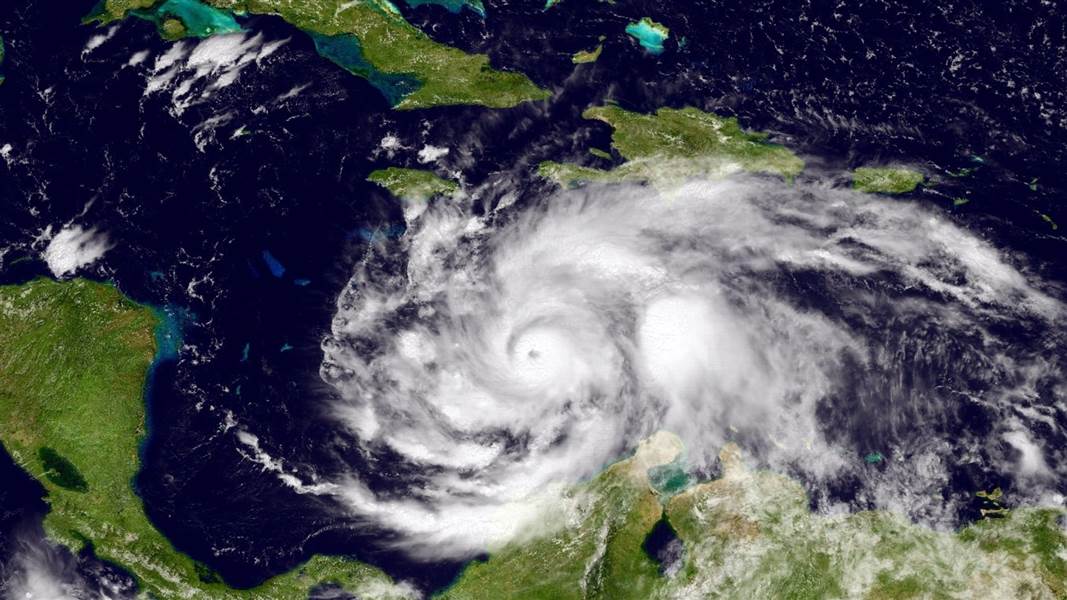 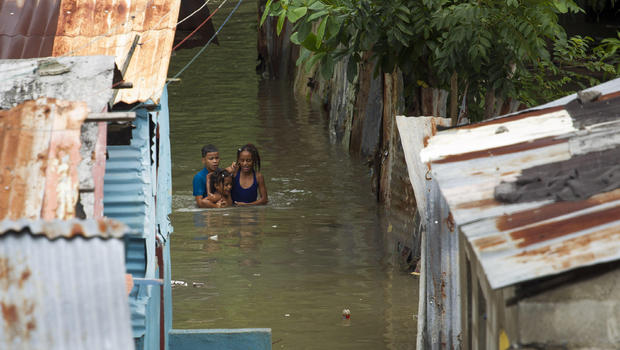 Beyond geographical stories
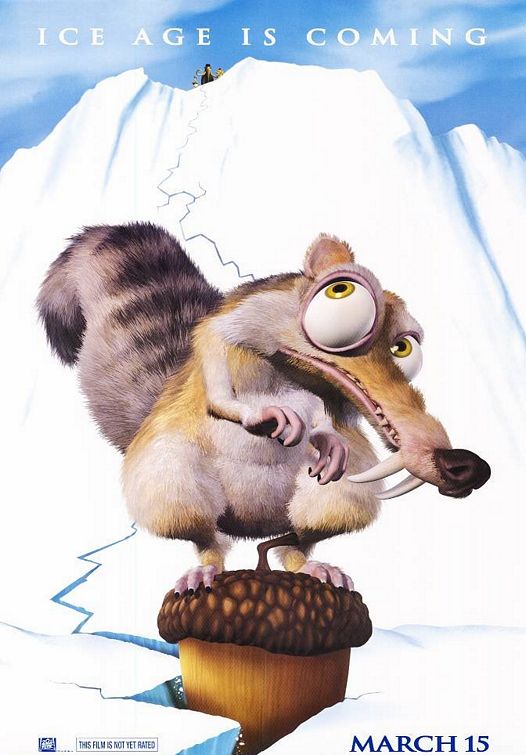 Art
Poems and literary extracts
Songs/music
Films
Television
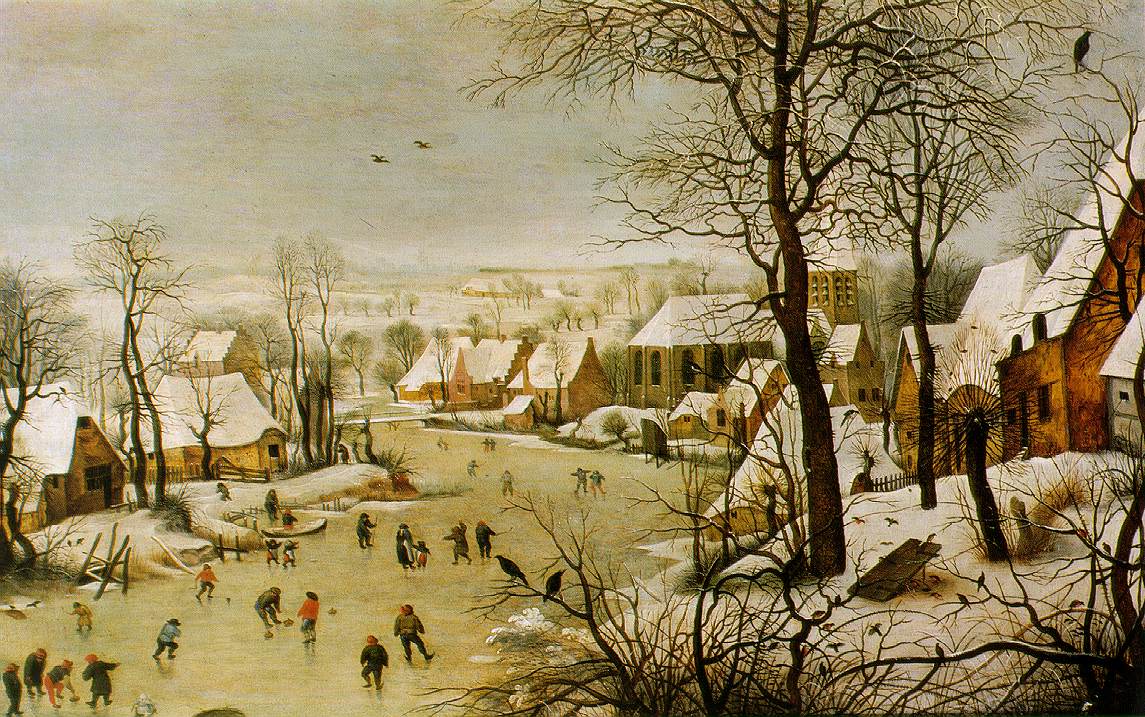 Winterlandschaft mit Vogelfalle (‘Winter Landscape with Skaters and Bird Trap’) by Pieter Brueghel the Elder (1601)